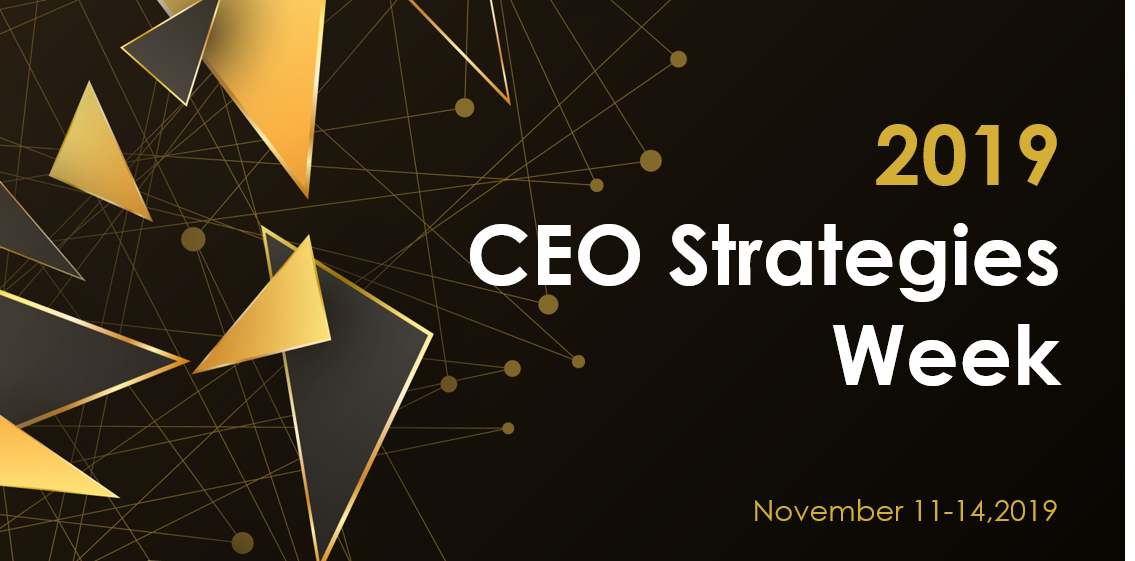 Have you downloaded the conference app?















Catch a ride:Map > Conference Location
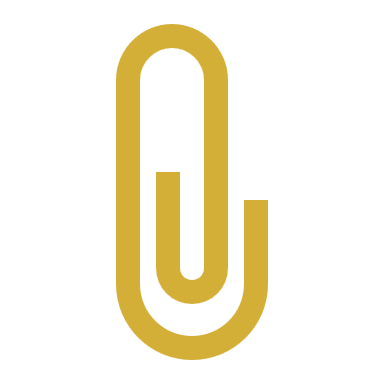 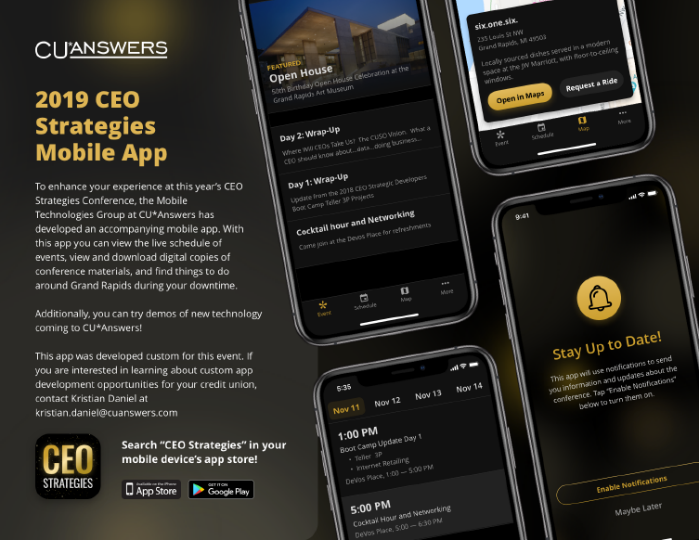 November 11-14, 2019
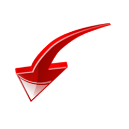 Check it out in the app!
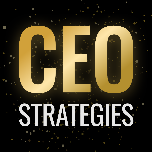 Welcome!
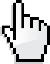 WIRELESS ACCESS: DeVos Place
PASSWORD (VOUCHER):  CUA50years!
We’ll be wearing several hats this week...
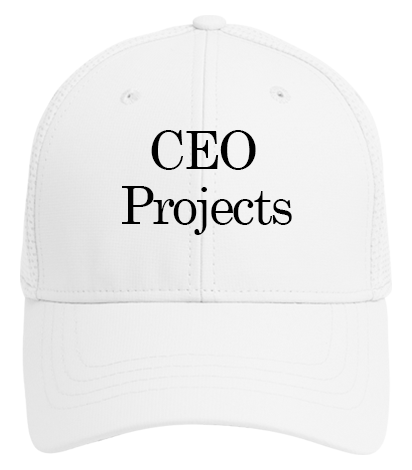 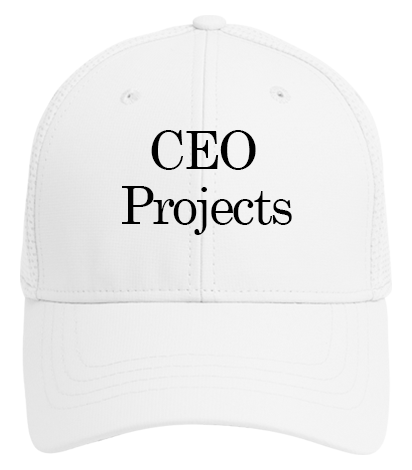 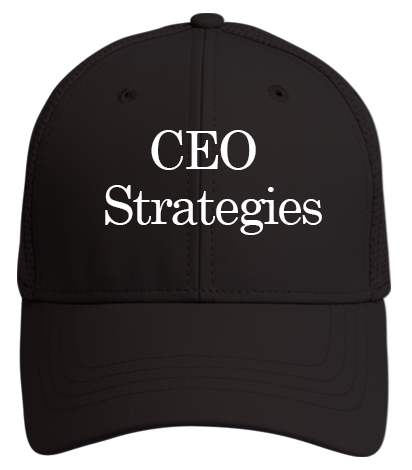 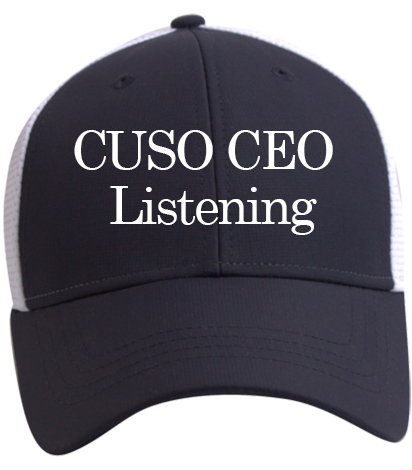 I’m putting on my projects hat today!
For Today and Thursday
For Wednesday’s Roundtable
For Tuesday
2
CEO STRATEGIC DEVELOPERS BOOT CAMP
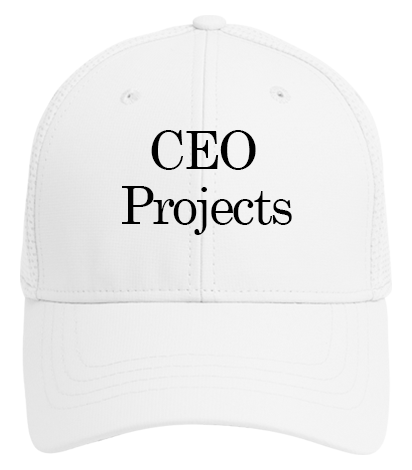 PROJECTS WHERE WE ENVISION A DIFFERENT FUTURE...AND 80% OF THE WORK IS THE ENVISIONING
Projects that speak to alternatives and unique niches within our community
Projects that challenge us: what if we went 180 degrees from our traditions?
Projects that anticipate an emerging audience, more than responding to the status quo
Waiting for CEO mindsets to change, and for credit union strategies to pick up speed towards new targets
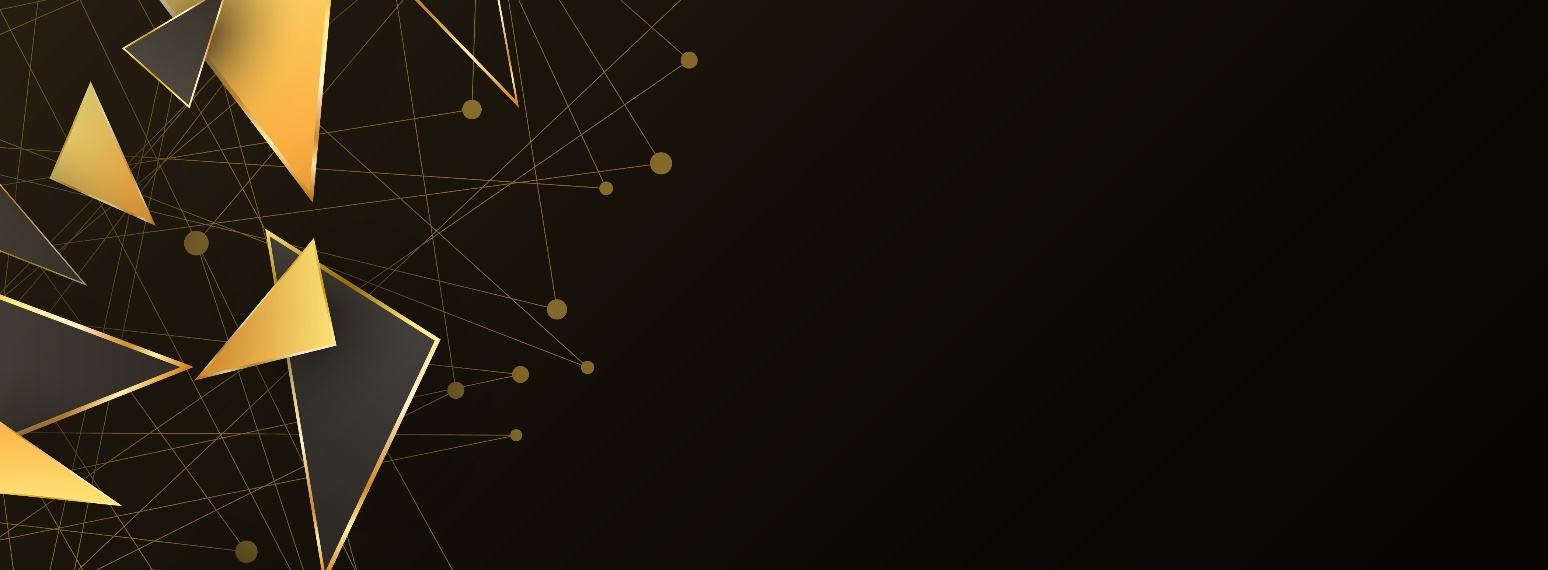 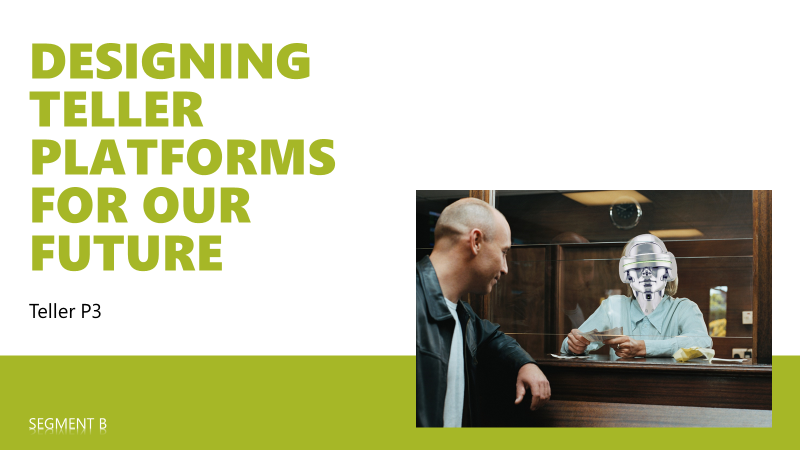 Boot Camp Update
AN UPDATE ON THE PROJECTS FROM LAST YEAR’S CEO STRATEGIC DEVELOPERS BOOT CAMPNOVEMBER 11, 2019
5
Progress on T2
What we’ve been up to since last year on Express Teller
A special Thank you to the Task force
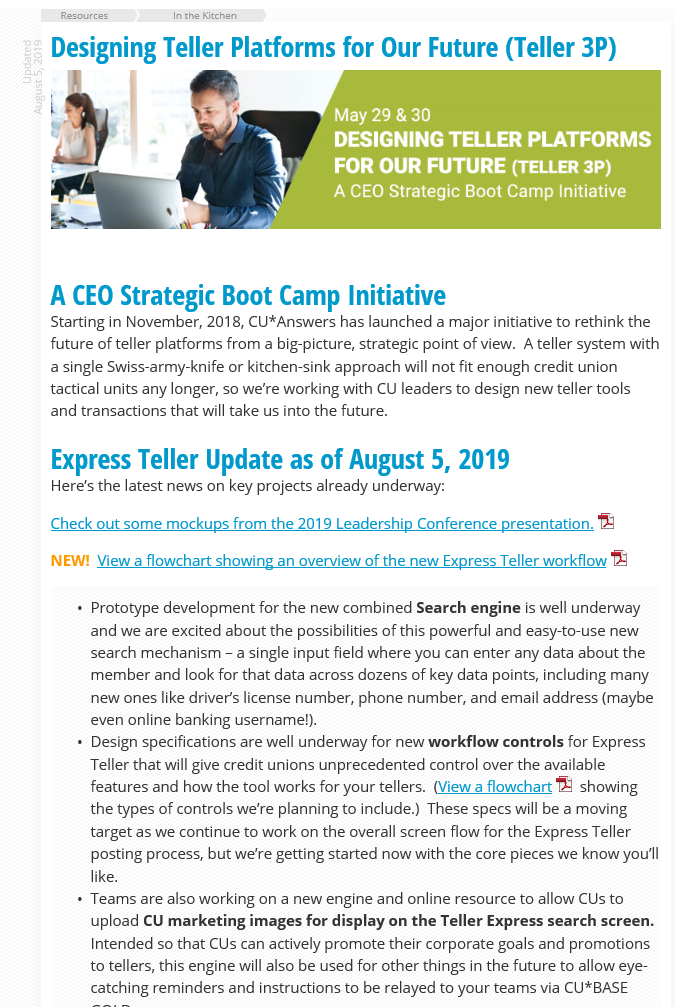 6
Karen L Smith, Cumberland County FCU
Jody Perkins, Forest Area Federal Credit Union
Karla Glowiak, Frankenmuth Credit Union
Erin Olson, kstate CREDIT UNION
Kinsey Turbiville, kstate CREDIT UNION
Amber Cecil, Northern Colorado Credit Union
Alyssa Barber, Notre Dame Federal Credit Union
Lindsey Borski, Peninsula Federal Credit Union
Diana McKnight, Peninsula Federal Credit Union
Amanda Boring, Pinnacle Credit Union
Nicole Hitchings, TBA Credit Union


Keep up with project updates in the Kitchen:
open.cuanswers.com/Teller3P
Express teller: The projects
7
OUR NEXT MAJOR PROJECT UPDATE WILL BE AT THE END OF MARCH 2020
Our vision for a T2 release 
Our vision for using the new search in other tools
What’s next for our new photo ID standard
The big picture for vertical receipts
What’s next for GOLD screen sizes, and where we’ll use them
Express teller: The projects
8
A new standard for GOLD screens
9
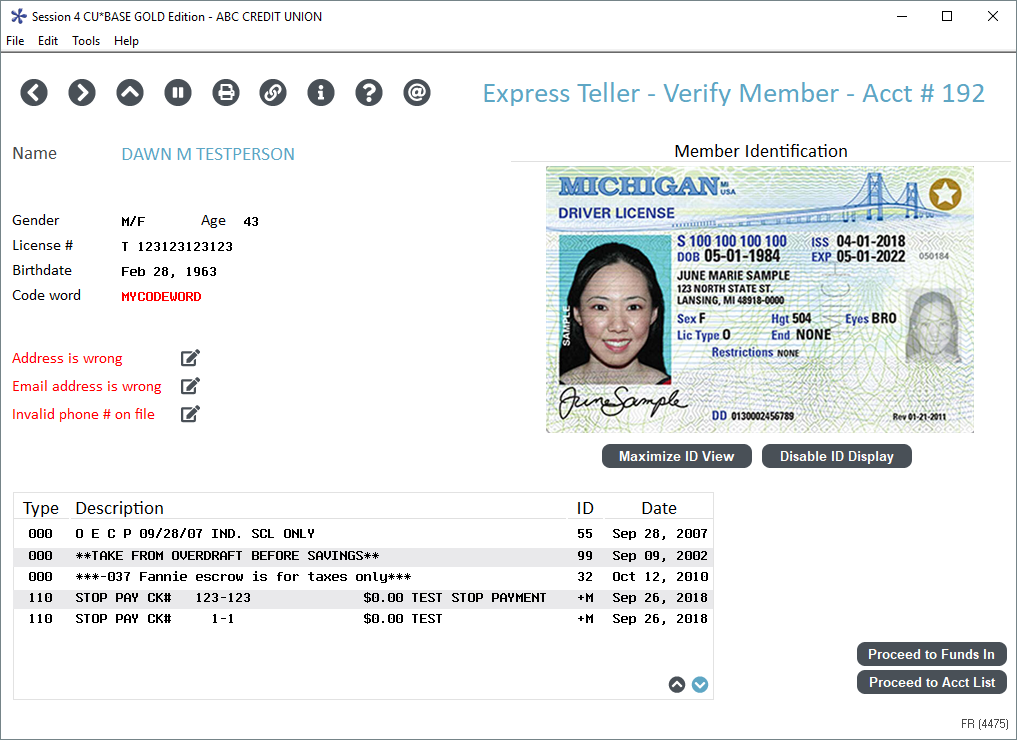 Images right on CU*BASE GOLD screens via APIs to the vault
What’s next?
Photo IDs and receipts are a natural
What about other documents? (remember the size of a document compared to size of a GOLD screen, even at the largest size)
JUNE M SAMPLE
Mockups only; subject to change
Our research on screen sizes
10
Data gathered from over 6,000 workstations (PROD)
43 unique resolutions were captured
The top 8 sizes are shown in the graph
The remaining 35 resolutions represent just 7% of all workstations
Starting with the 19.05 release
Our plan for the Express Teller module:
Extra Large: 1920x1080
Sets the stage for future iterations of the GUI
Large: 1280x1024
Gives us more height than 1600x900, and 57% of current monitors could immediately plug and play
Standard: keep the existing 1024x768 
Covers existing 6% of workstations at this size, plus ones that fall between this and 1280x1024
Stepping directly up to 1280x1024 would eliminate support for 2,631 monitors (43%)
...and if successful for Express Teller, we’ll incorporate into more modules over time
Stepping up to today’s (and tomorrow’s) screen sizes
11
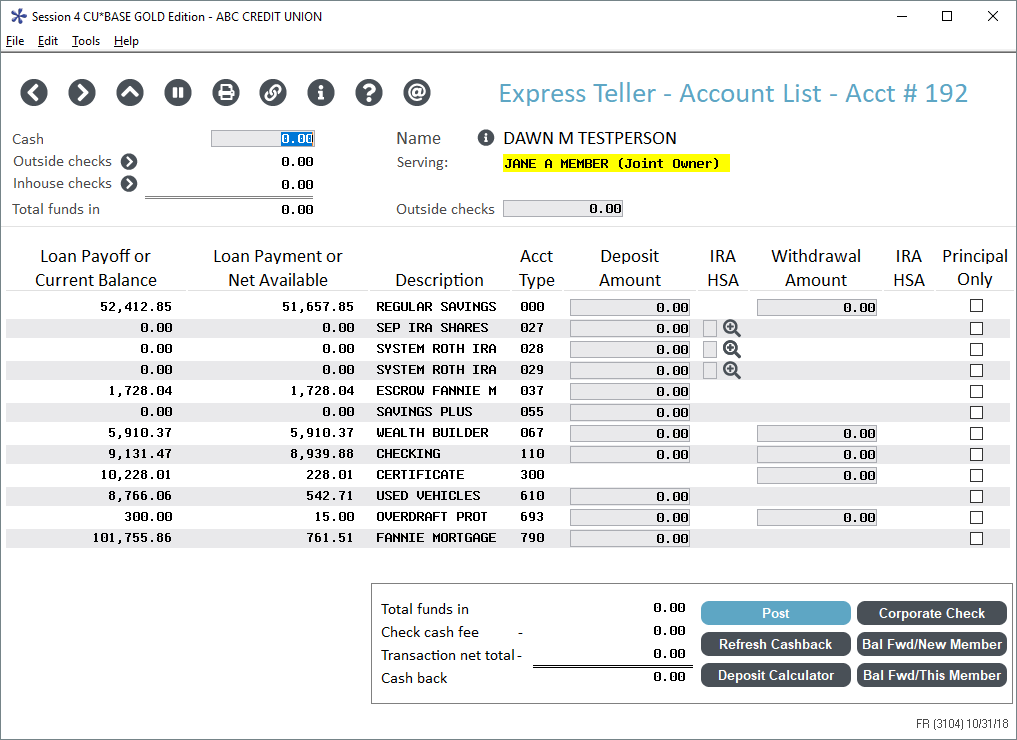 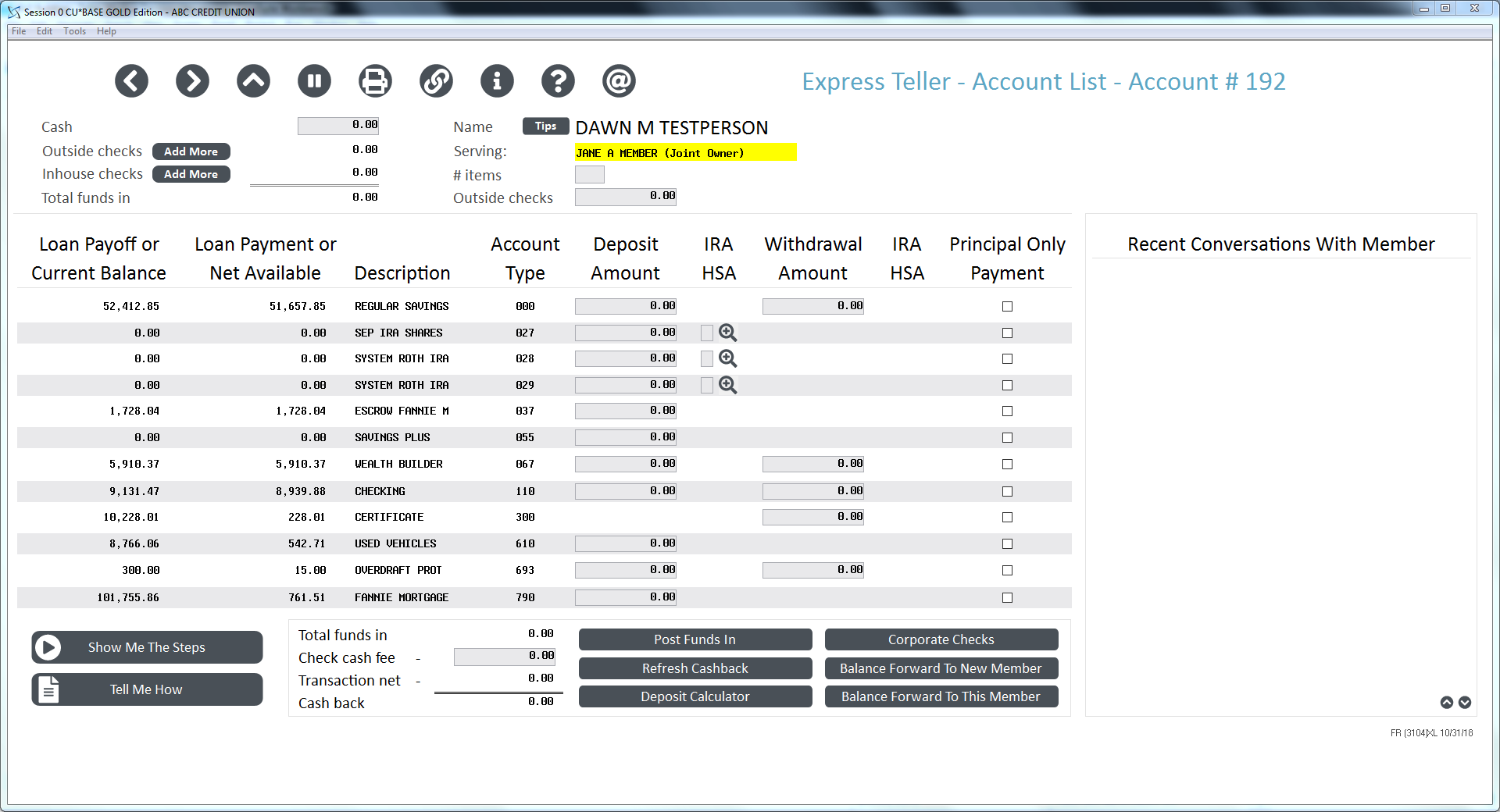 Standard (1024x768)
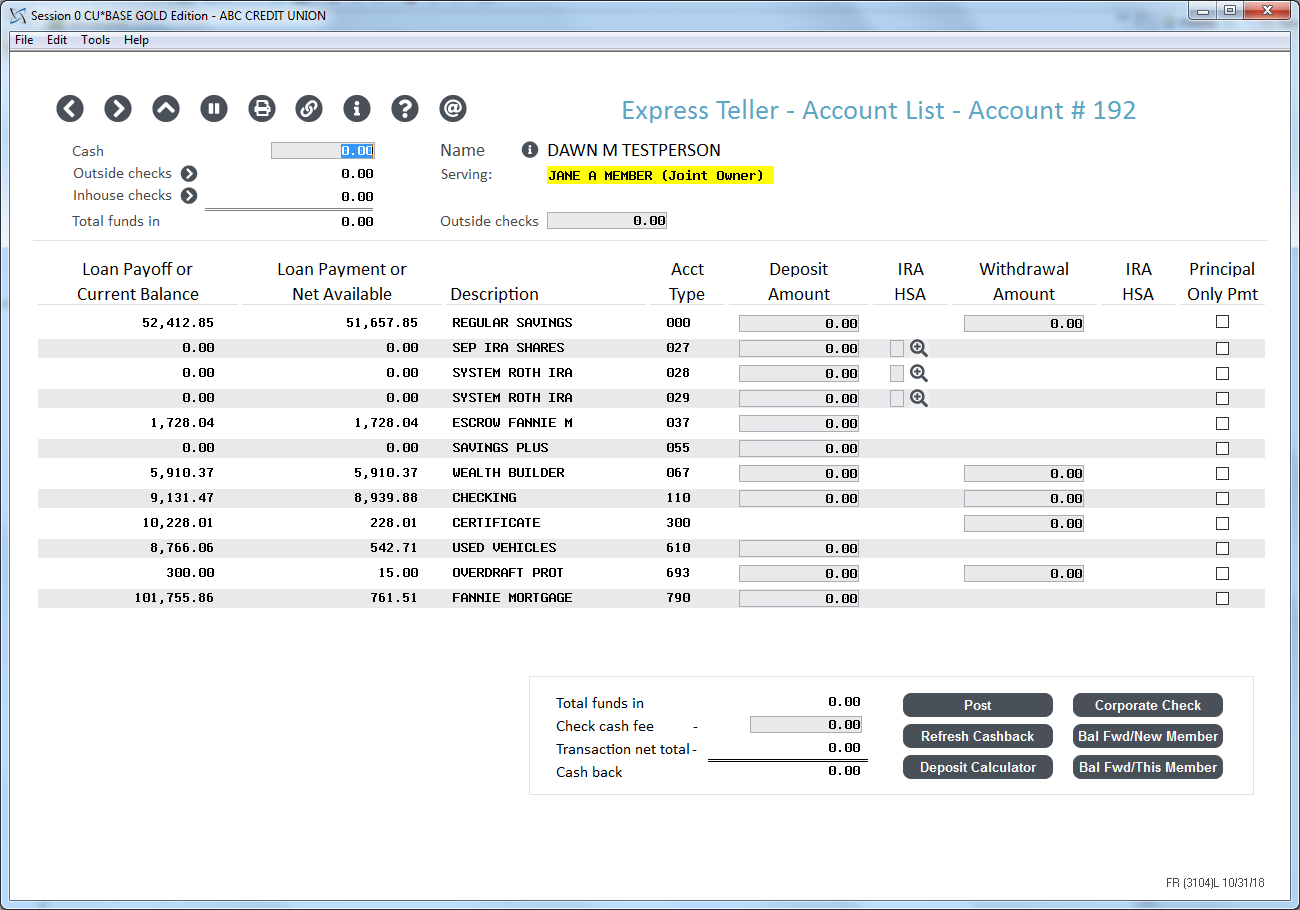 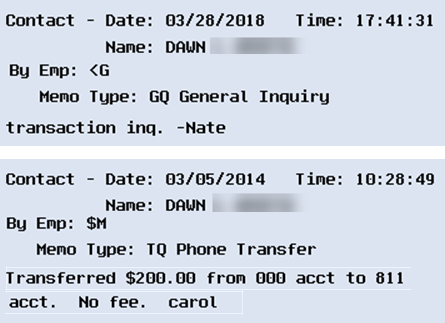 Room for Tracker conversations? Recent transactions? Account comments? Other warnings? Or...?
Large(1280x1024)
XL (1920x1080)
Mockups only; subject to change
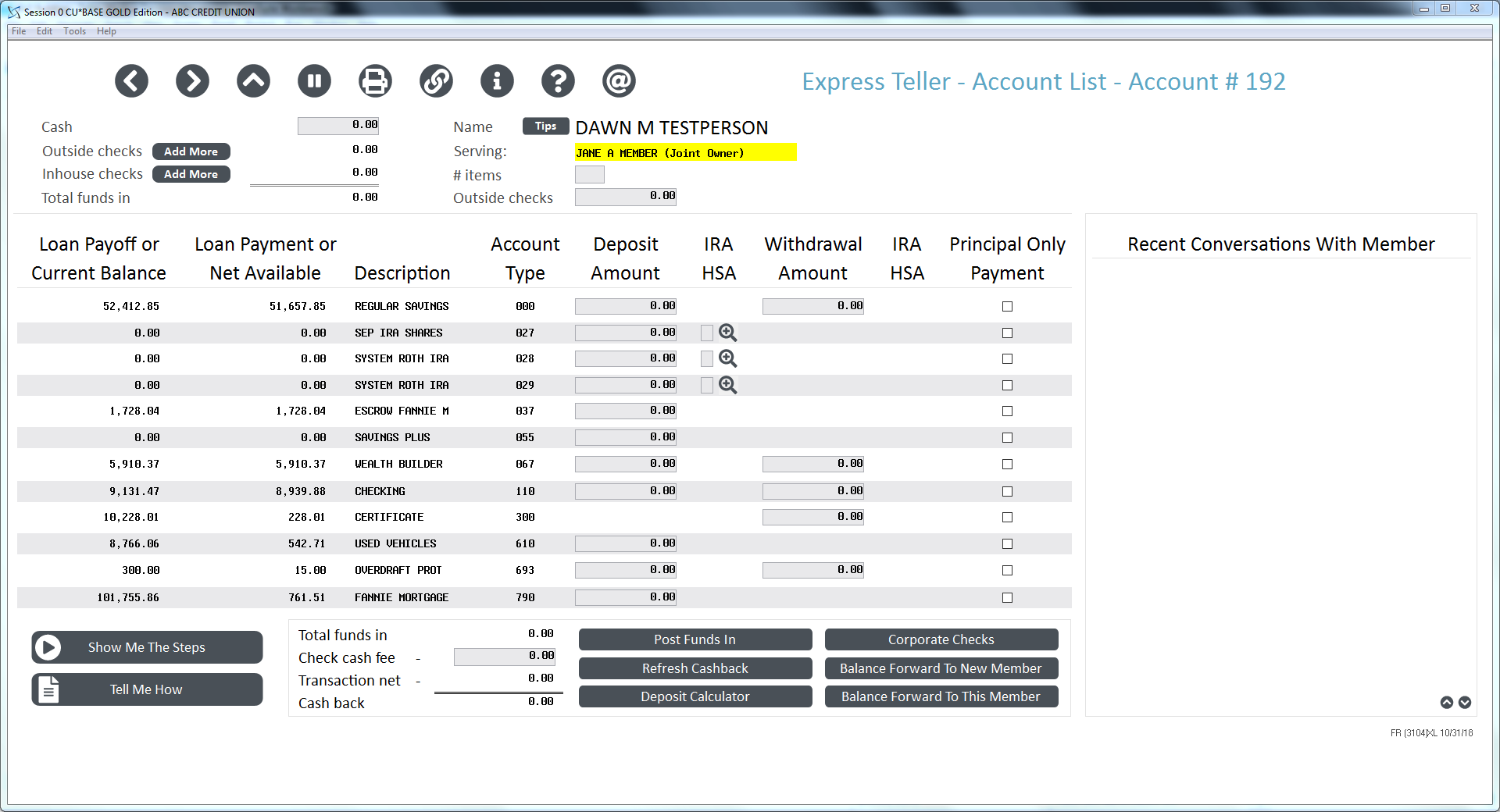 Speaking of screen sizes
12
FOR EXPRESS TELLER
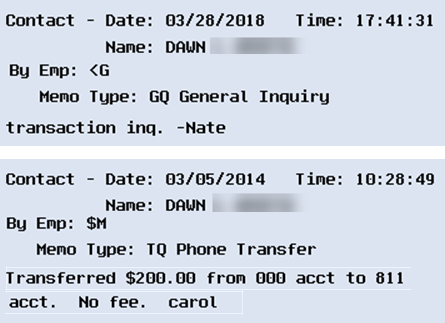 FOR VISUAL ANALYTICS TOOLS (VAT)
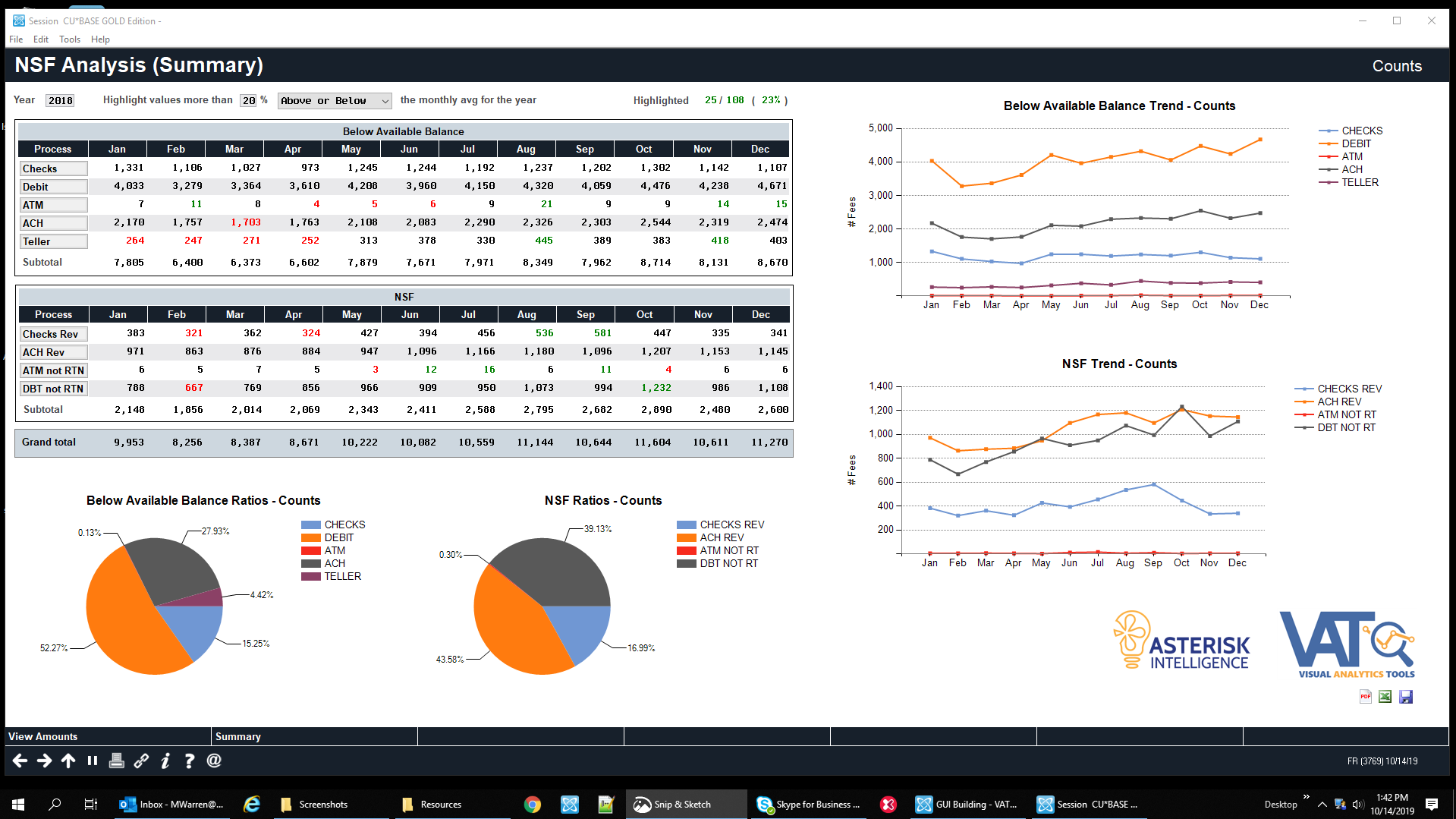 FOR THE CU*BASE LOS
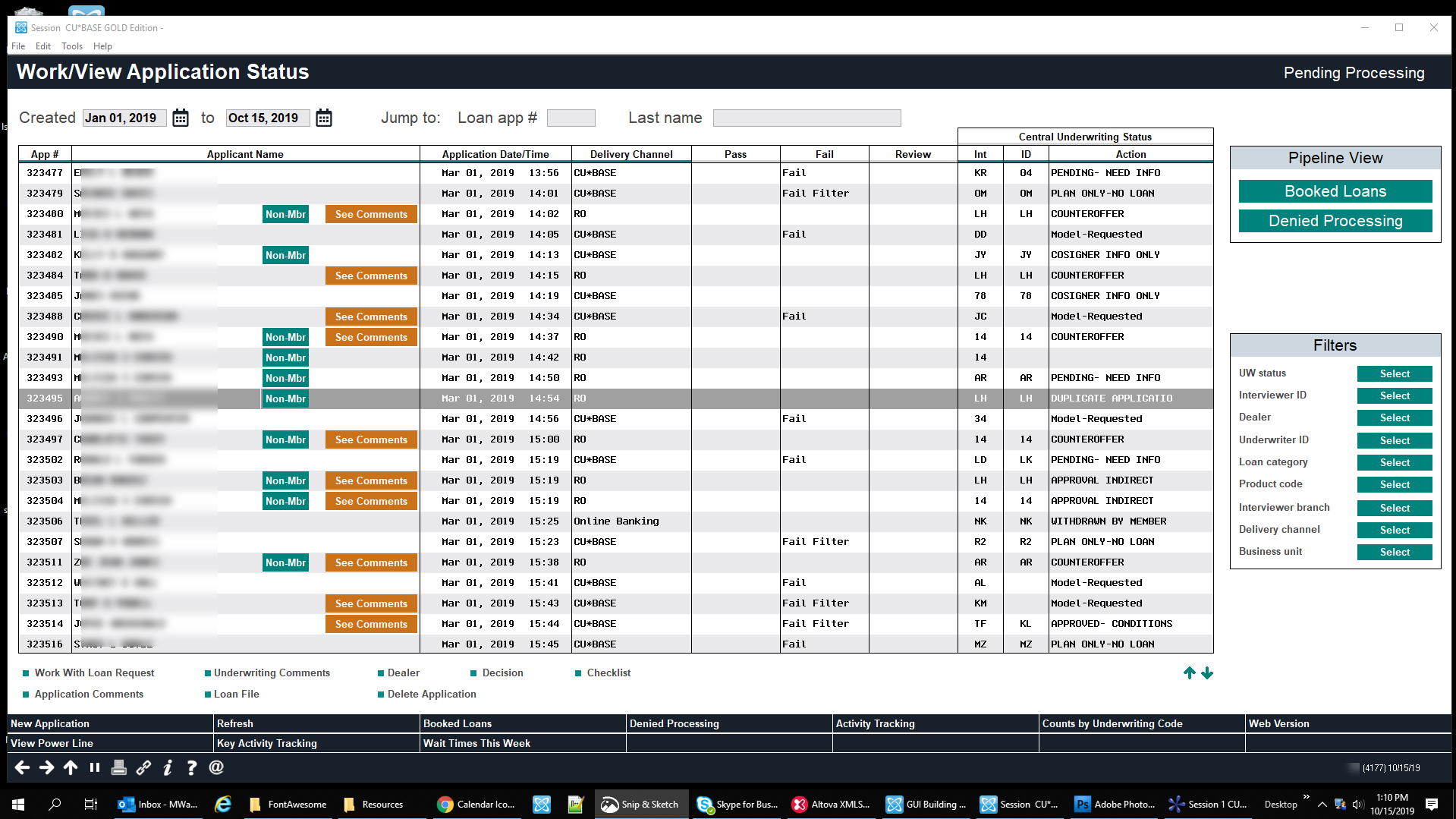 Also introducing panel sizing on the fly
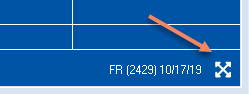 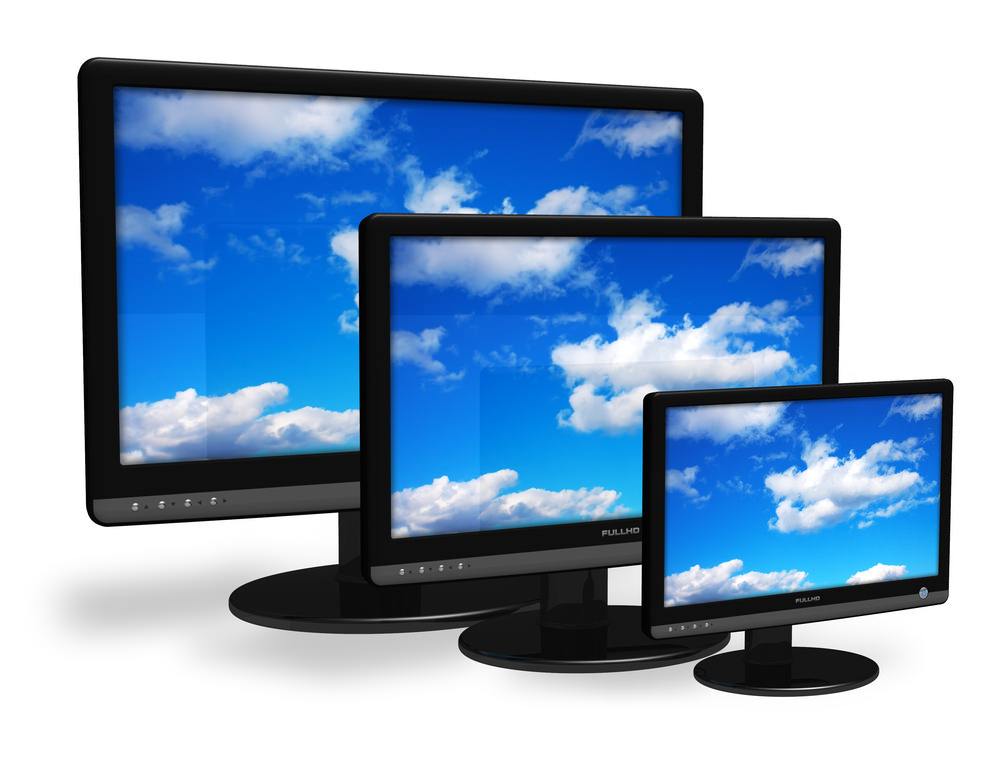 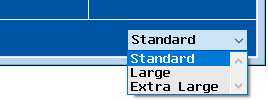 Mockups only; subject to change
MARKETING TO YOUR STAFF ON VIA EXPRESS TELLER
13
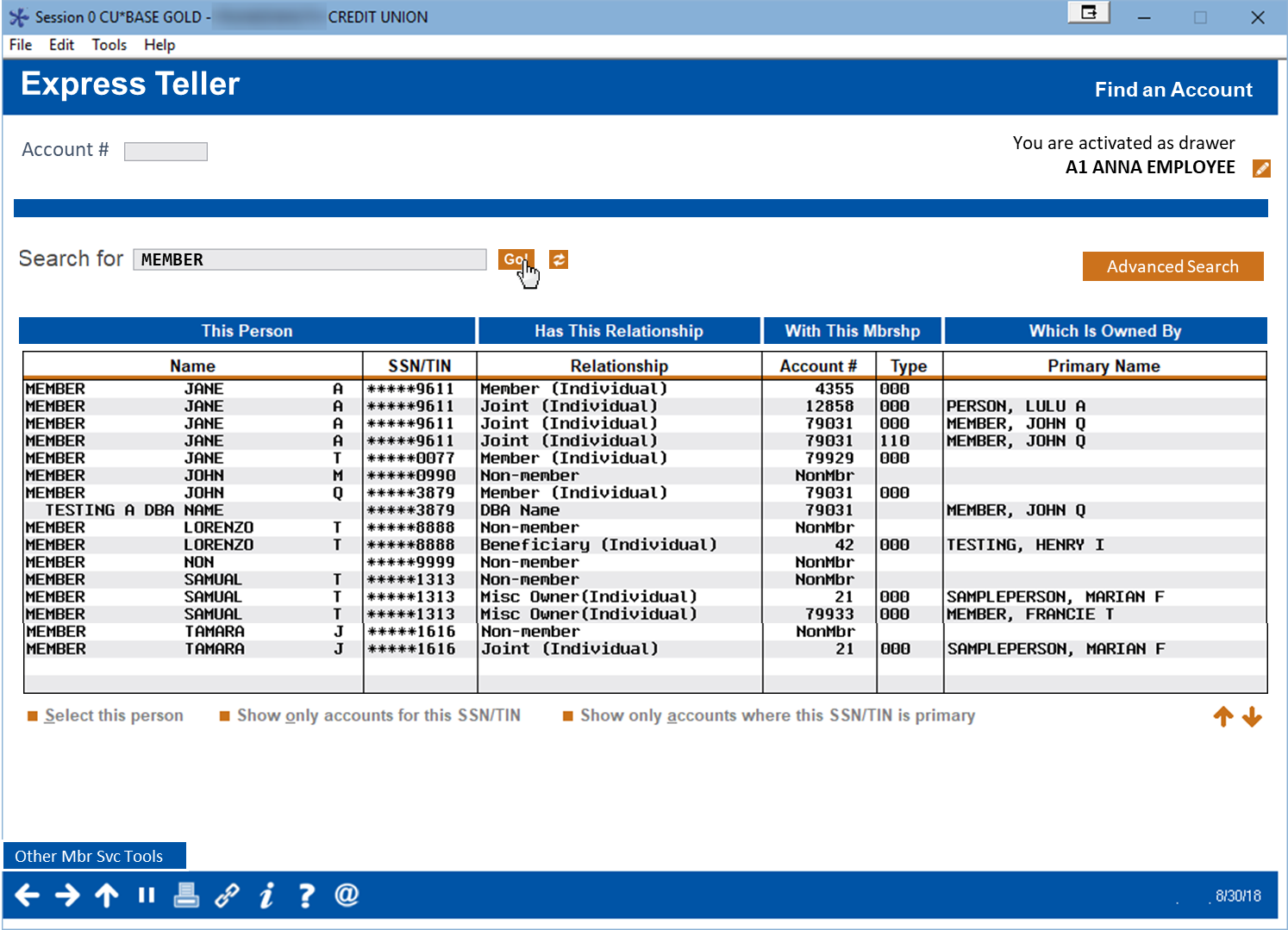 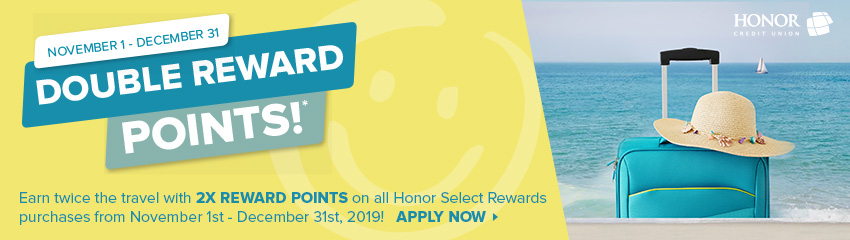 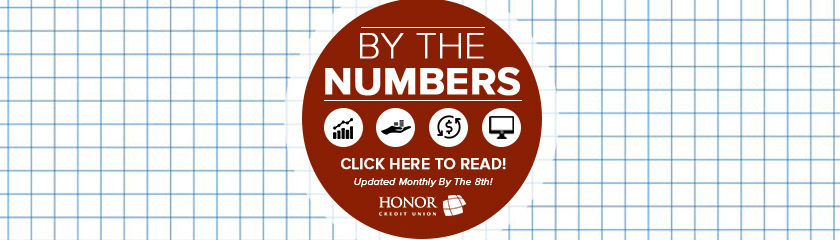 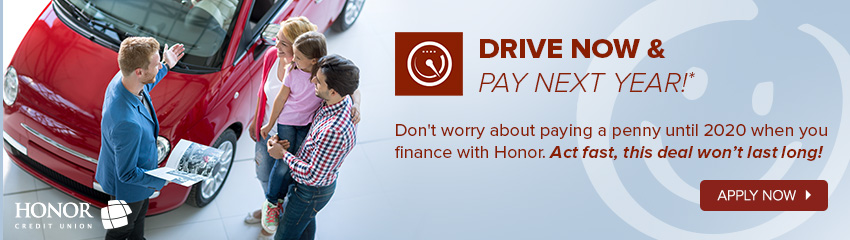 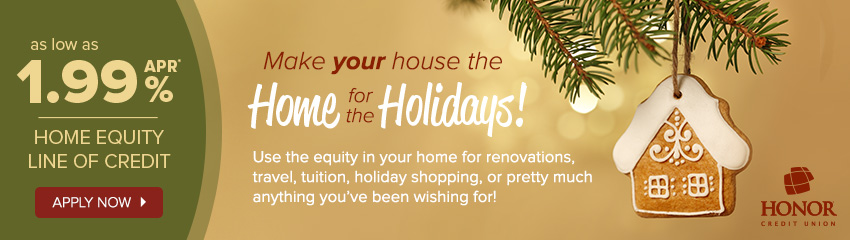 Mockups only; subject to change
A NEW STANDARD SEARCH engine...headed for t2 (and t1)
14
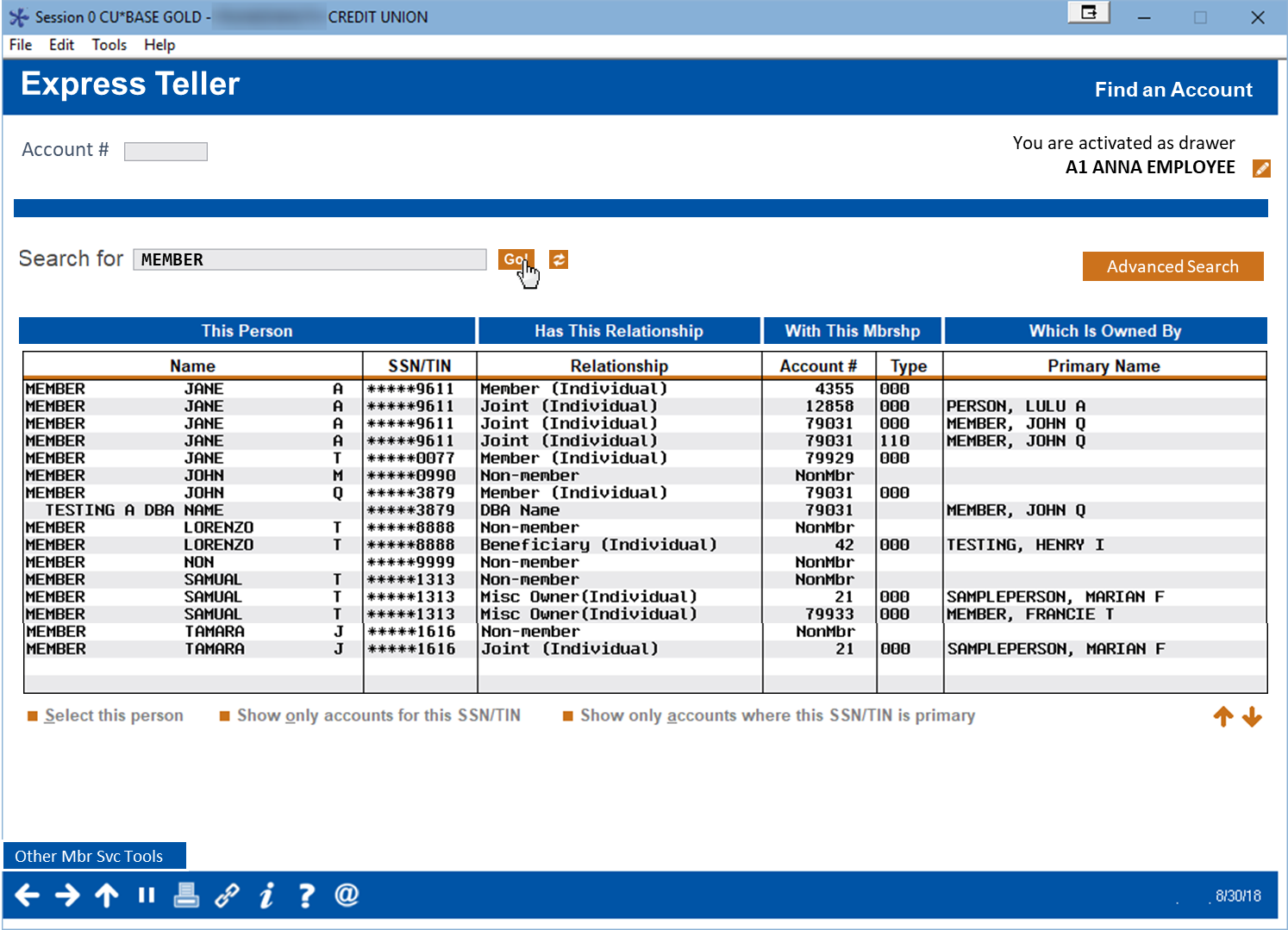 Single Google-style search field (CU-defined list of data elements)
Mockups only; subject to change
Introducing vertical receipts
15
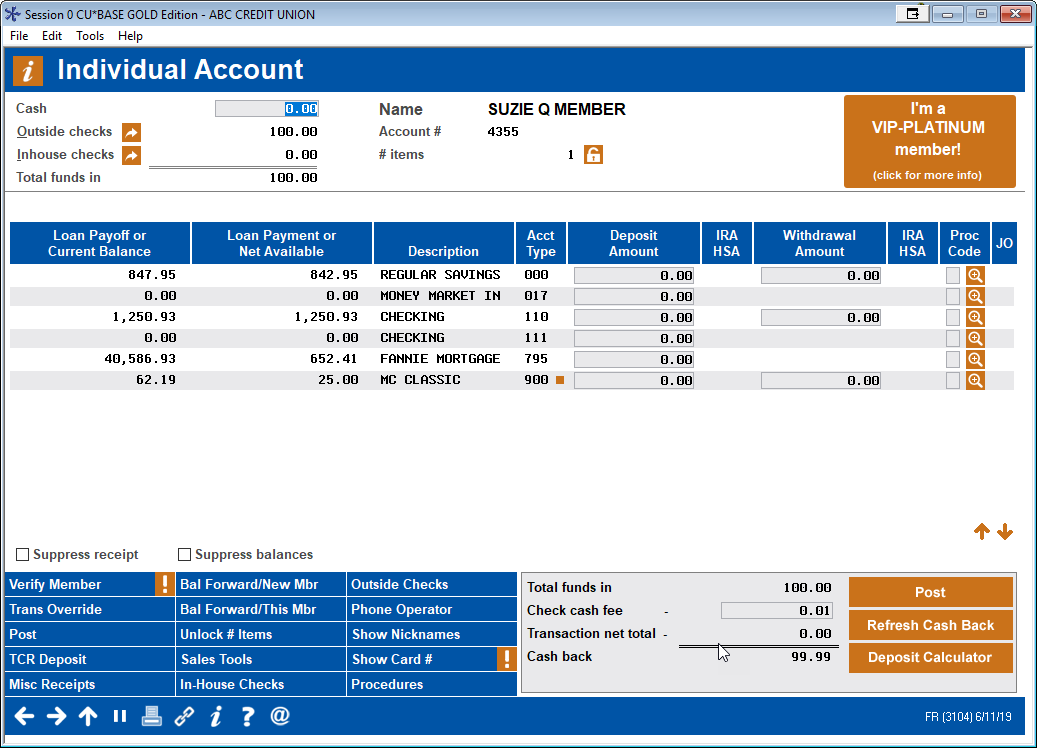 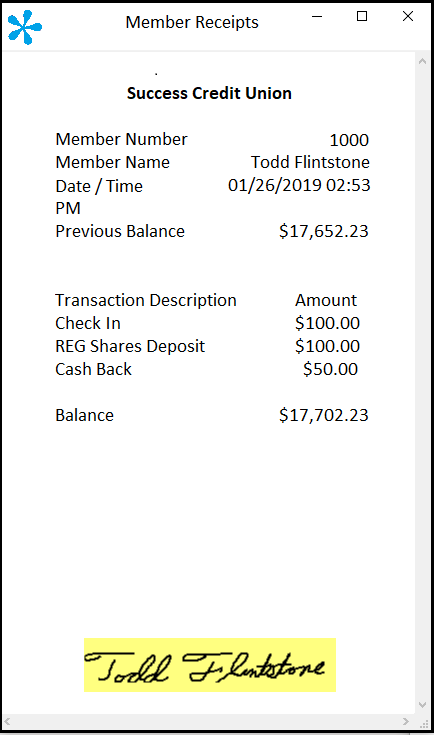 Step 1: Vertical receipts text output to support ITMs (a T3 project)
Step 2: Vertical receipts as standard output for Express Teller
Step 3: eReceipts without ProDOC from CU*Answers Imaging Solutions
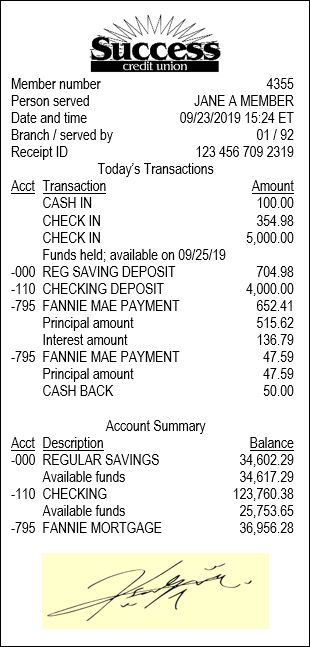 Vertical receipts, and eReceipts without ProDOC, coming from Imaging Solutions
Speaking of Imaging Solutions....
Mockups only; subject to change
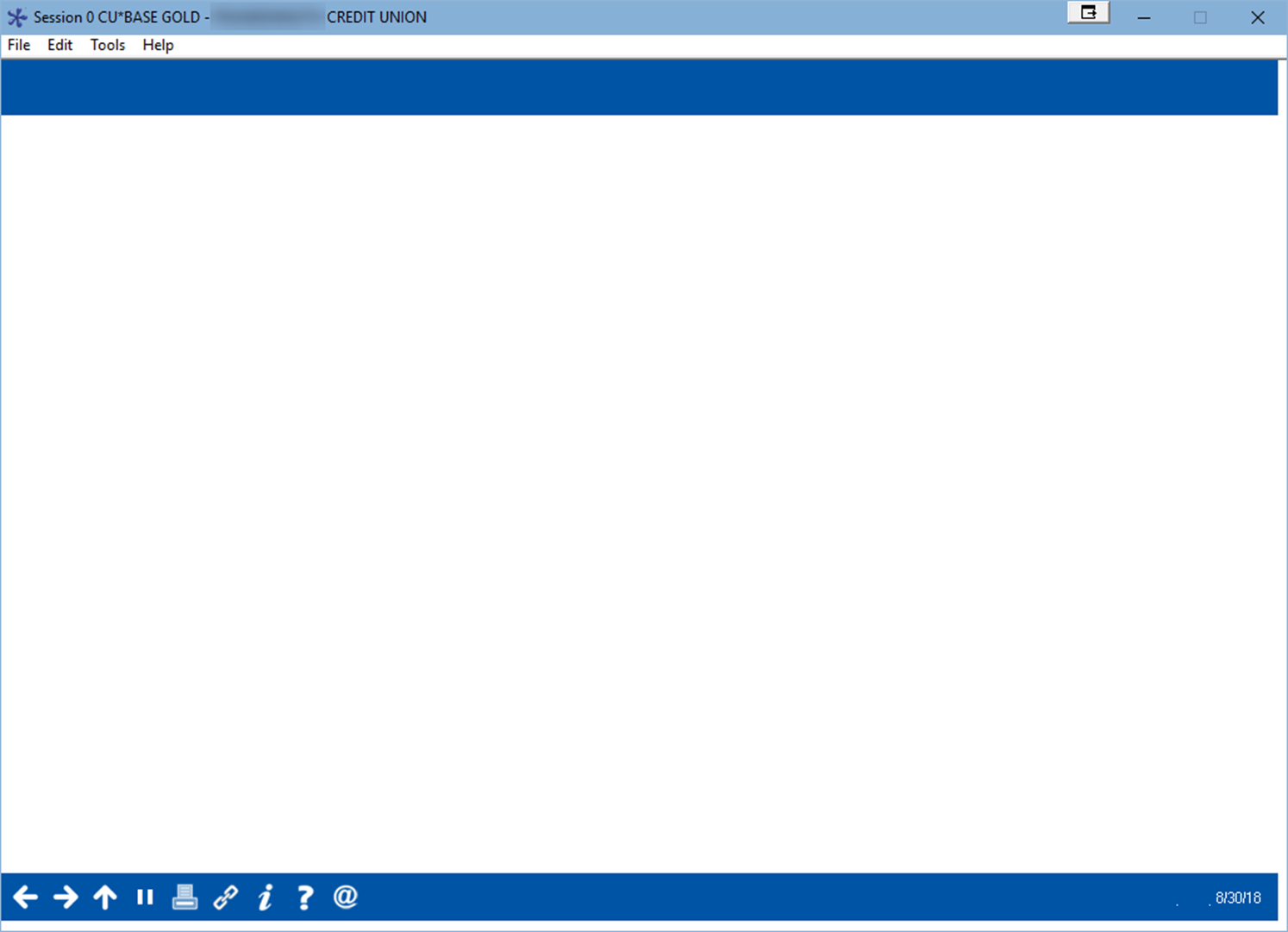 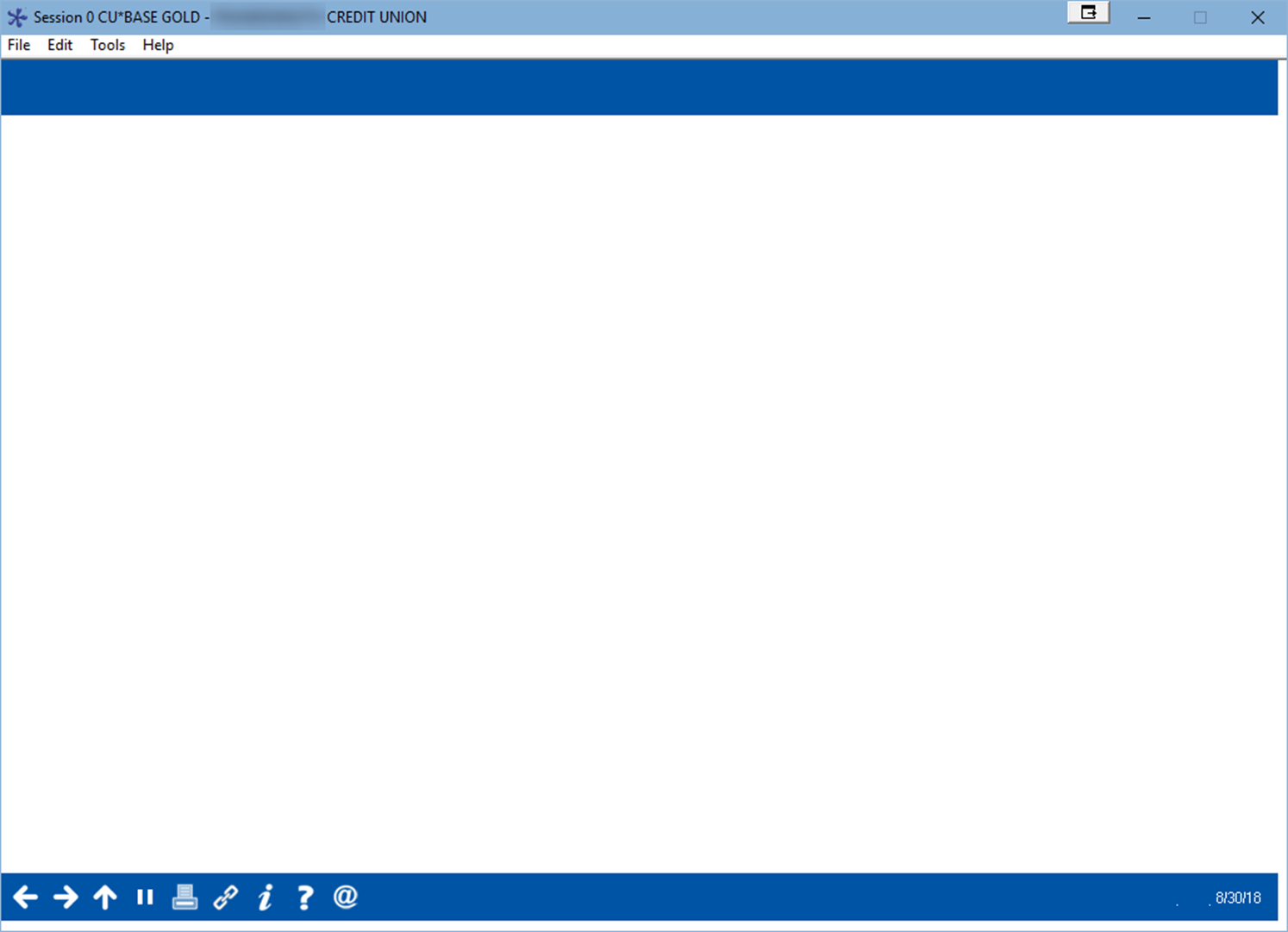 More workflow controls than ever before
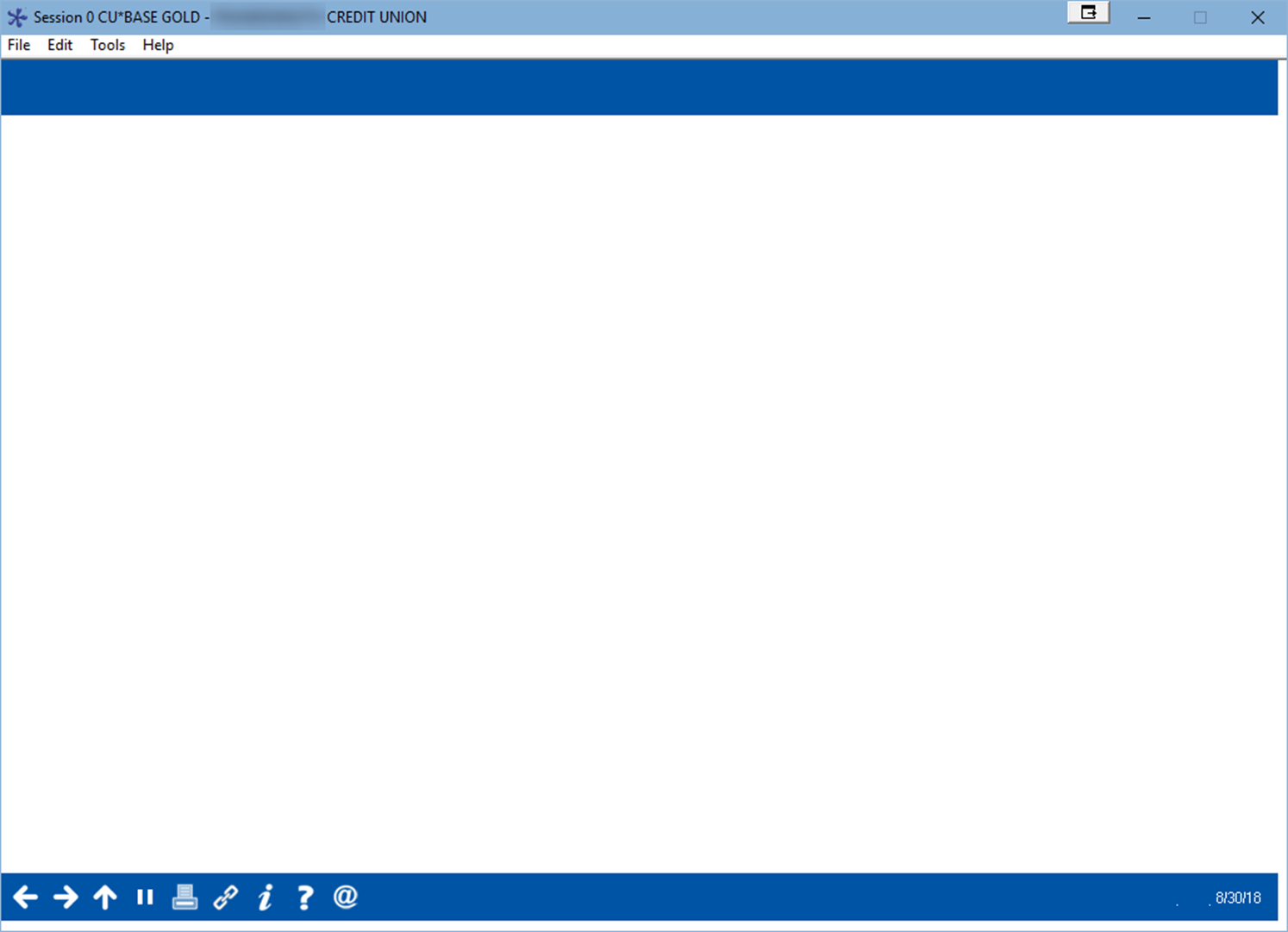 16
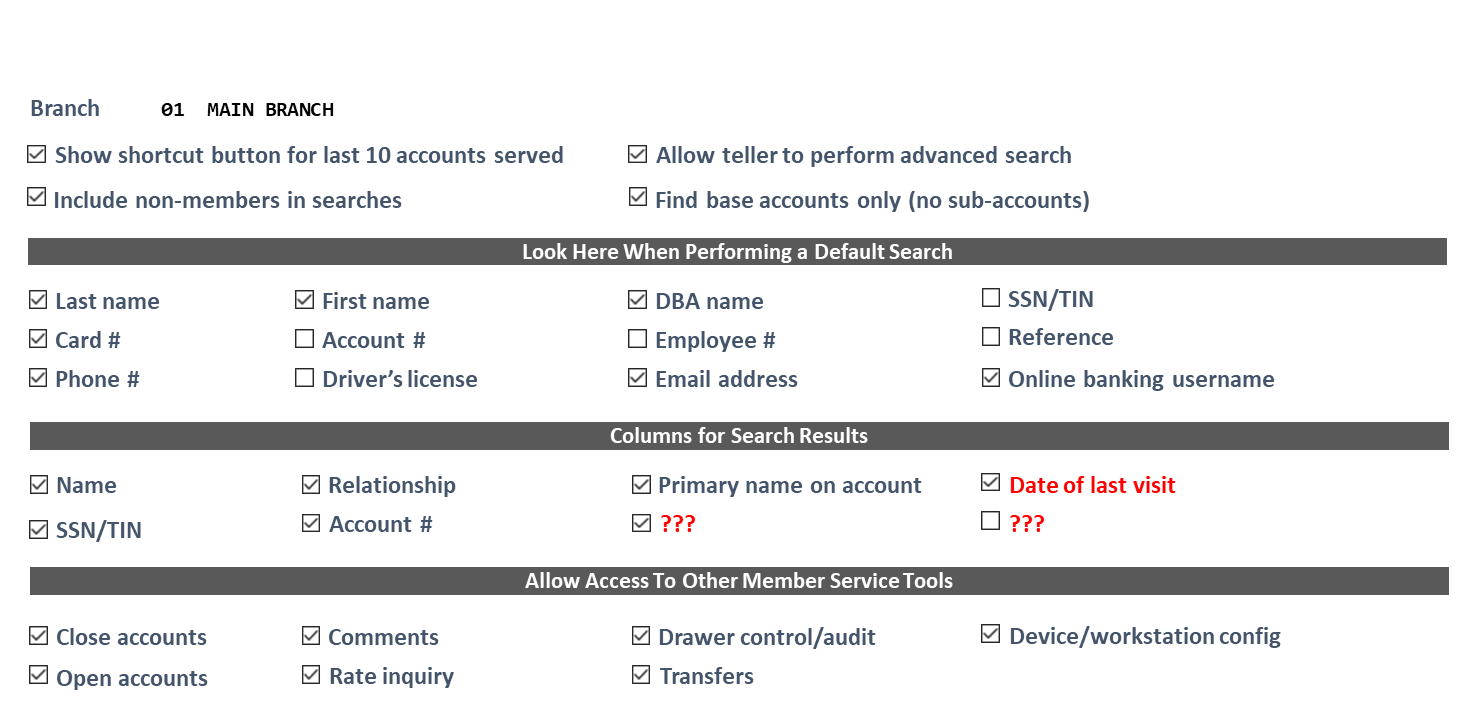 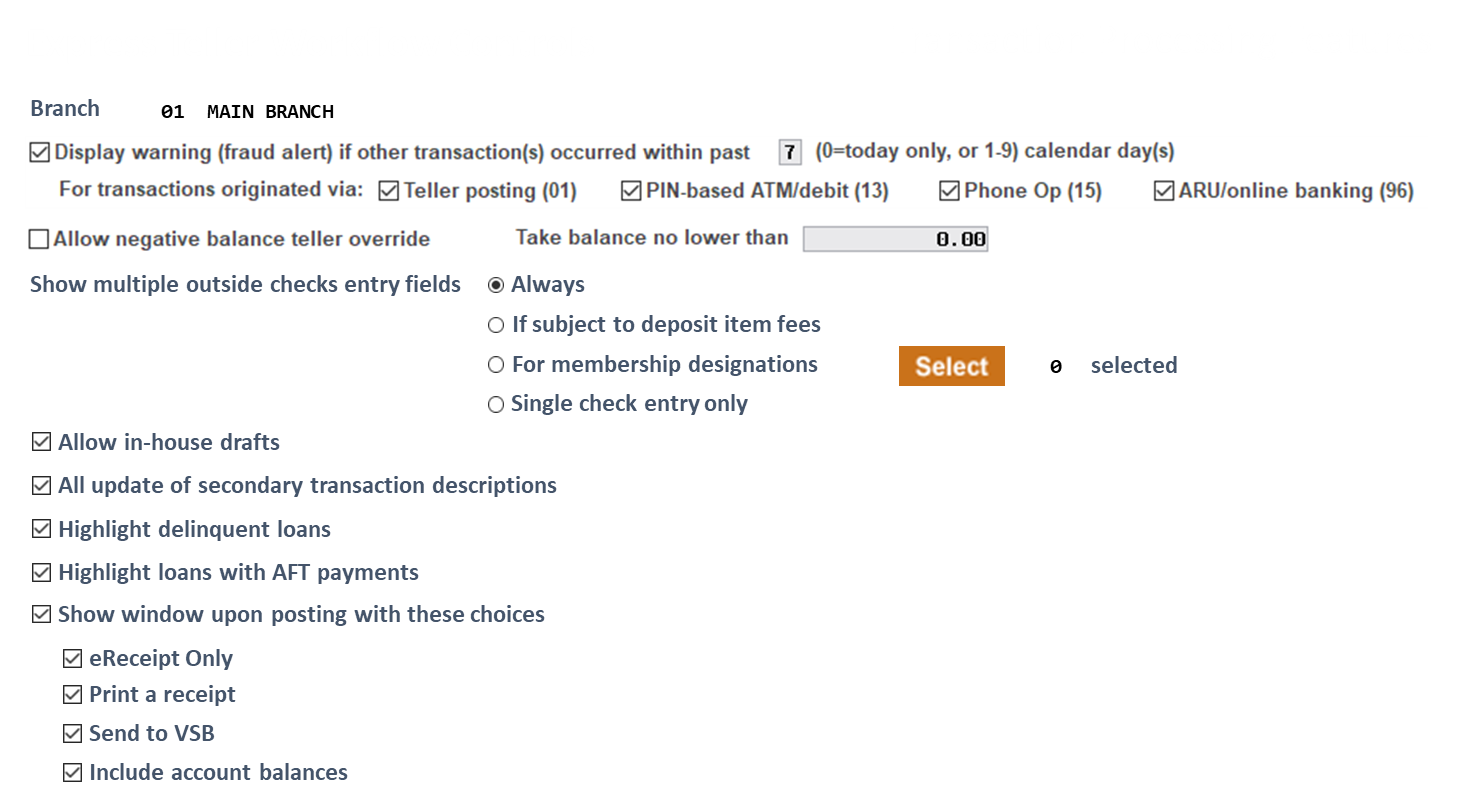 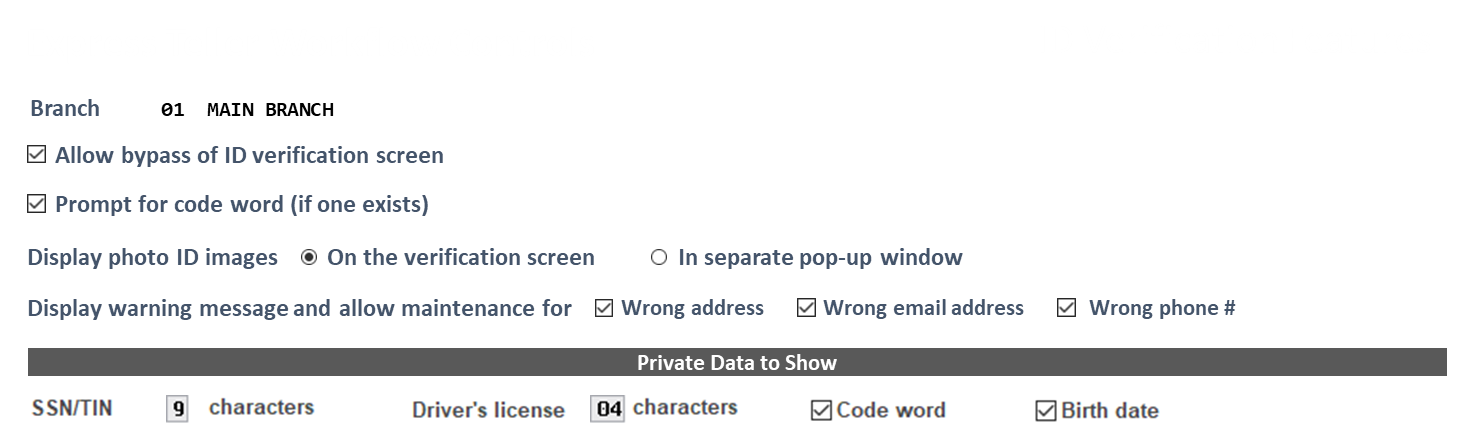 More than 50 workflow controls will be exclusive to Express Teller
Are you using the controls we already have?  
We’ll have a big push for all CUs to rethink the way they control what their employees see
Process governance
Data governance
Experience governance
Do you need a refresh?
Mockups only; subject to change
Coming in June 2020:
17
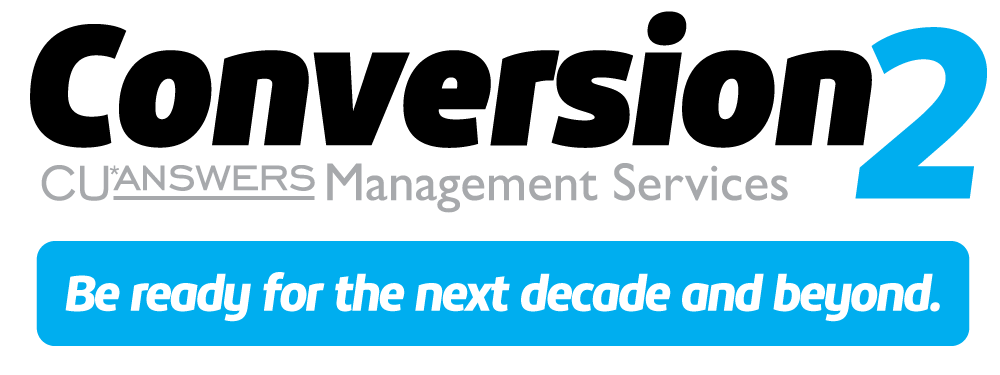 A new service from CMS rolling out at our next leadership conference
Have you ever considered what has changed in our network since you converted to CU*BASE?  Has it been five years? A decade? Three decades?
How many releases have there been since your conversion date?
How many of your key leaders (the ones that did the work) are still with you?
How many times have you reorganized your processes and the way you look at data?
How many workarounds have you created to fit the way you were, back then? 
If you repeated your conversion today, what are the top 10 things you would change?
Conversion2 might be your biggest strategic move in 2021, and your best opportunity to reset your data and teams to be ready for the next decade
The ultimate refresh: CU*BASE version Yesterday converted to CU*BASE version Today
18
Progress on T3
What we’ve been up to since last year on teller api integrations
19
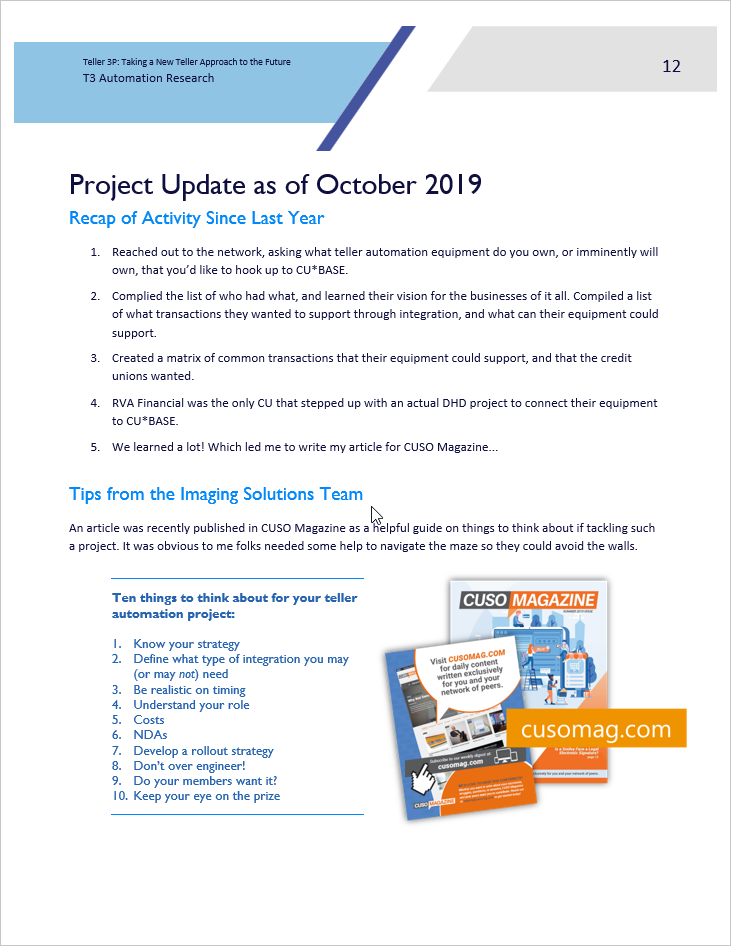 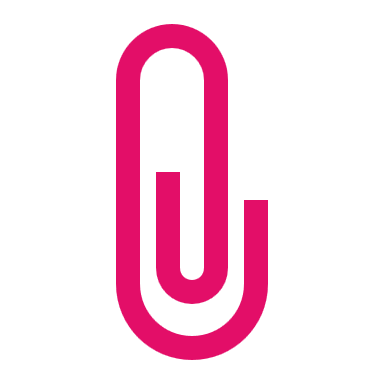 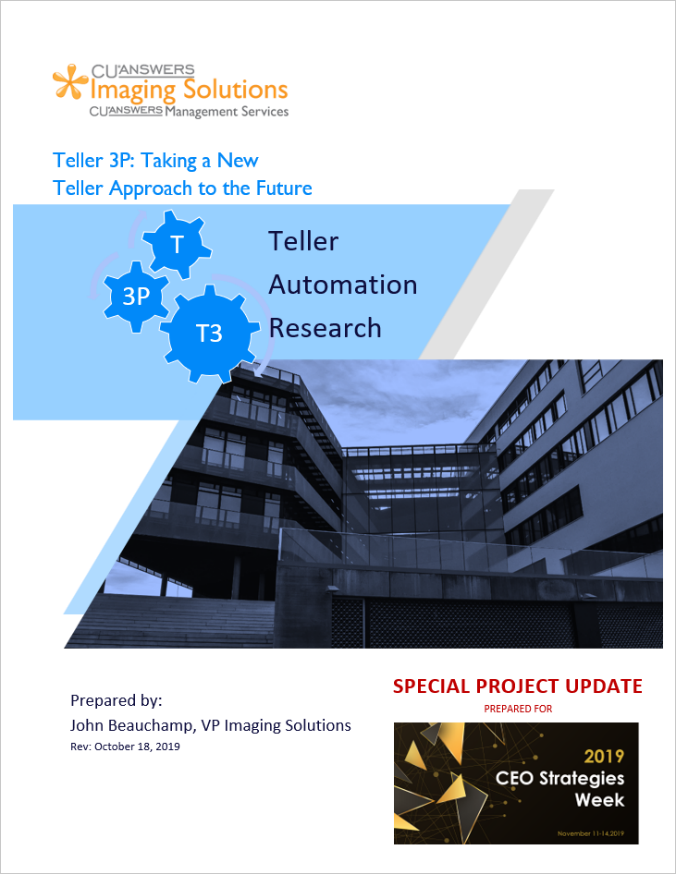 An update from our T3 General contractor
open.cuanswers.com/Teller3P
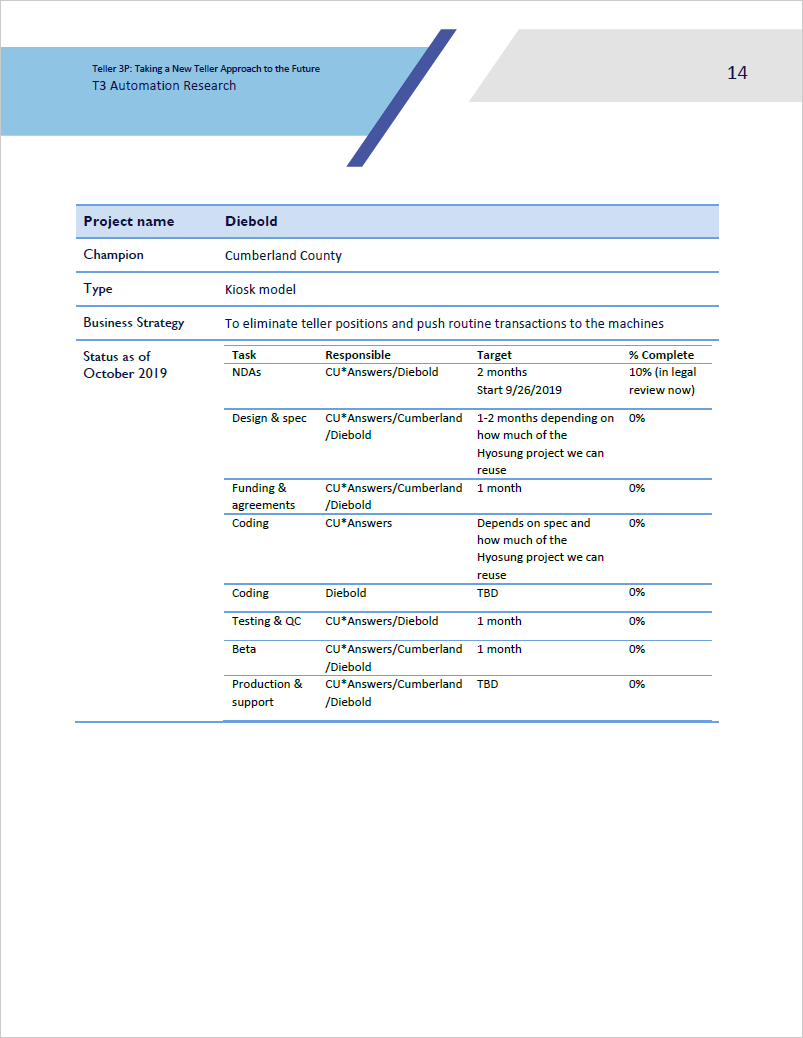 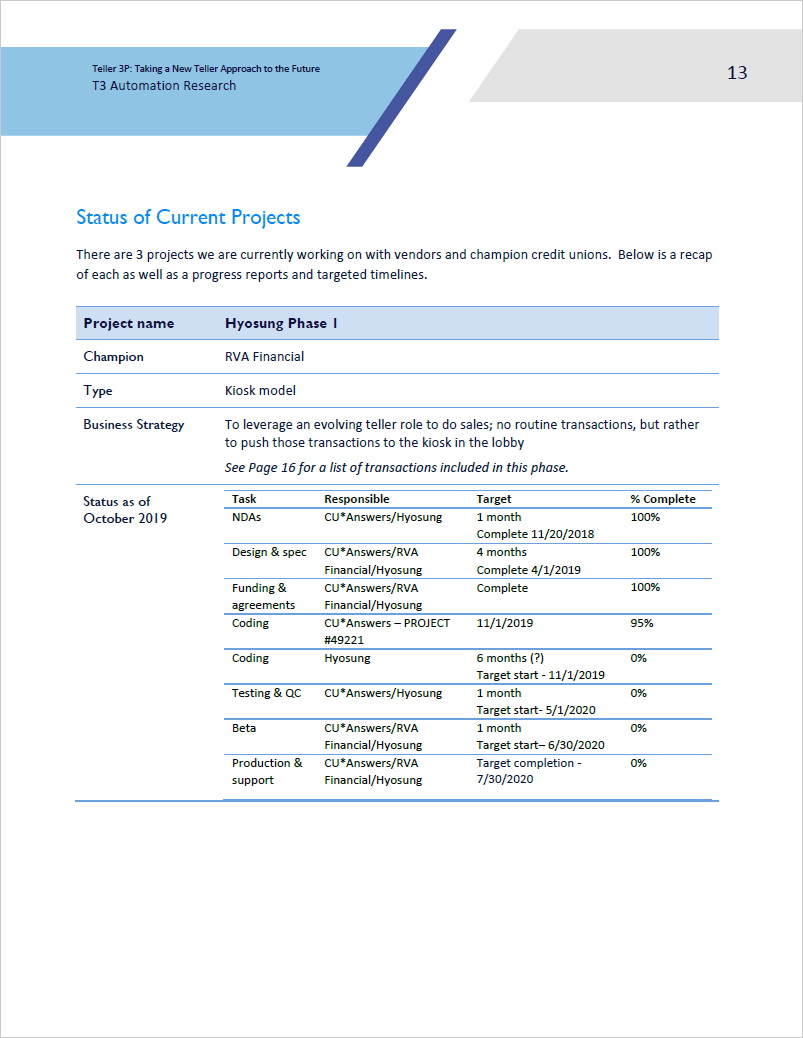 20
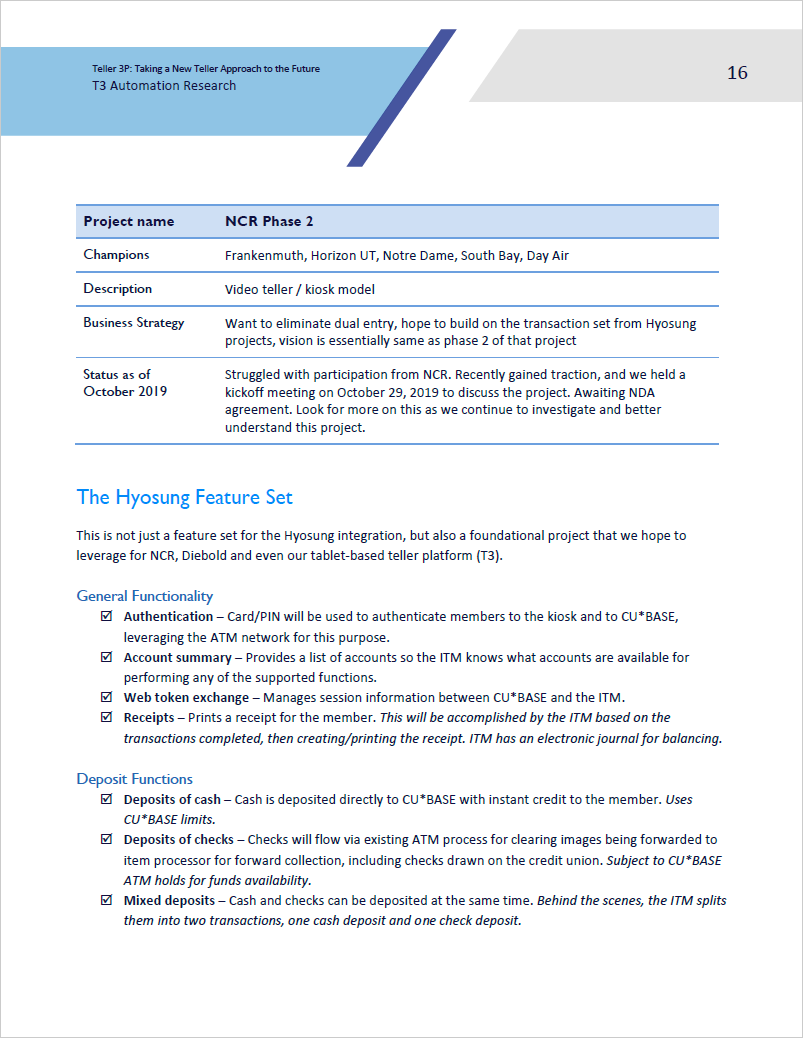 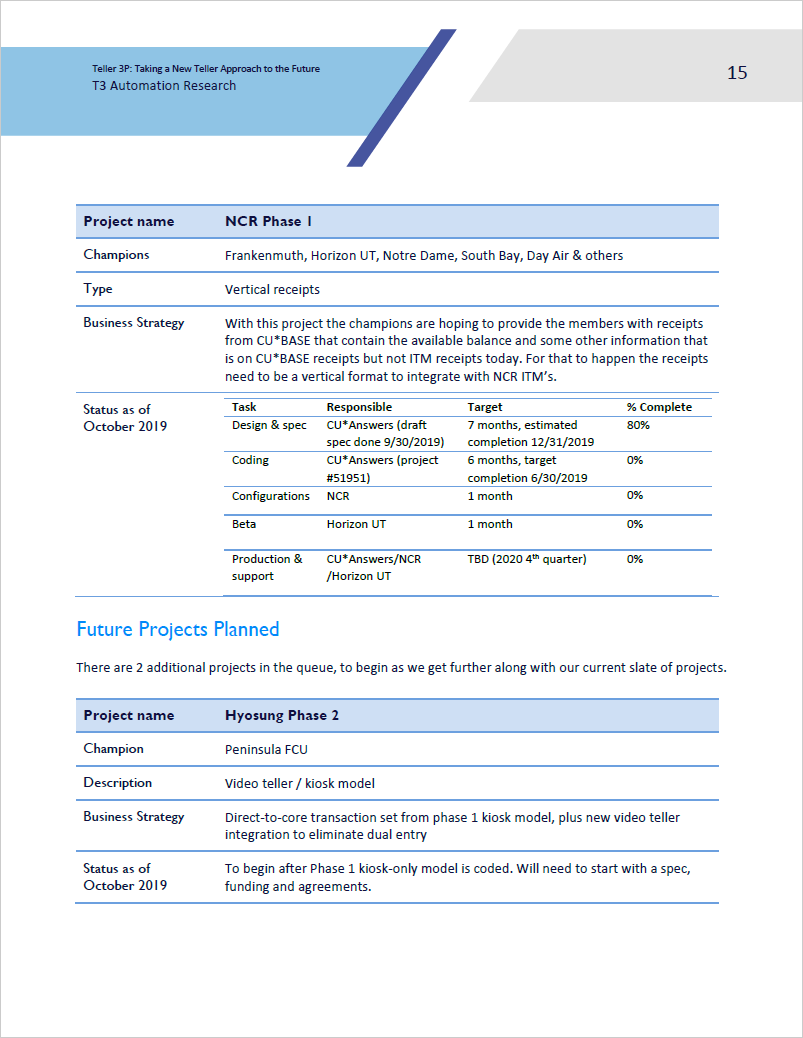 21
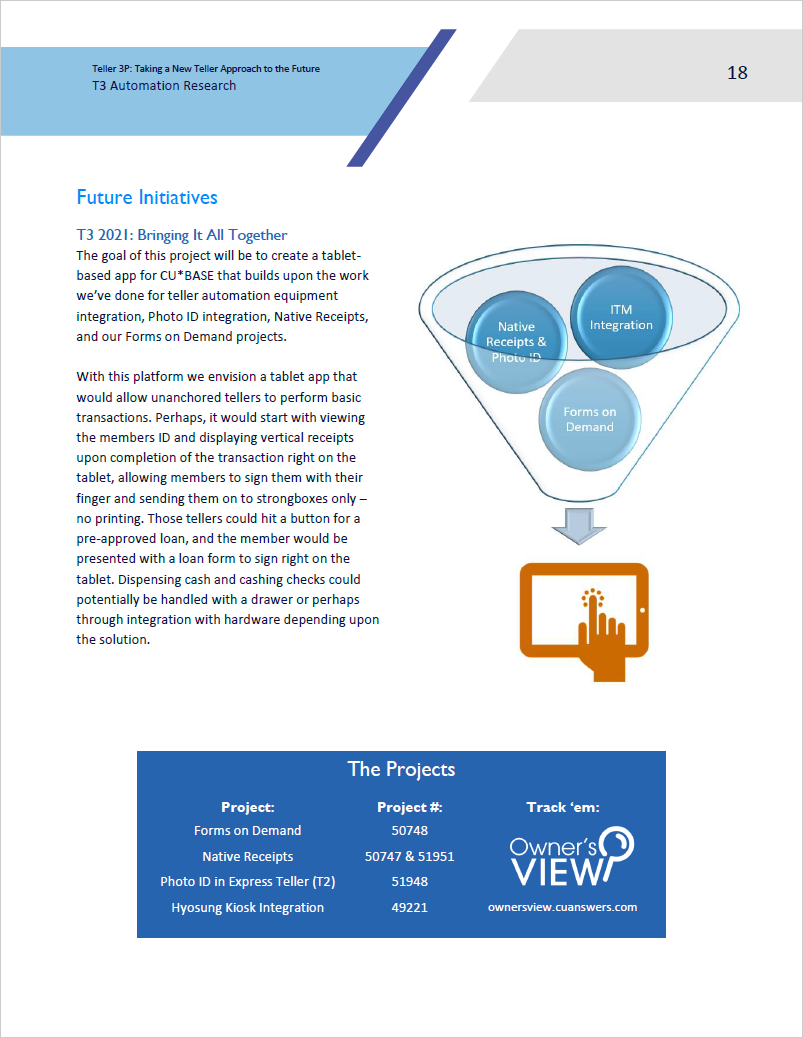 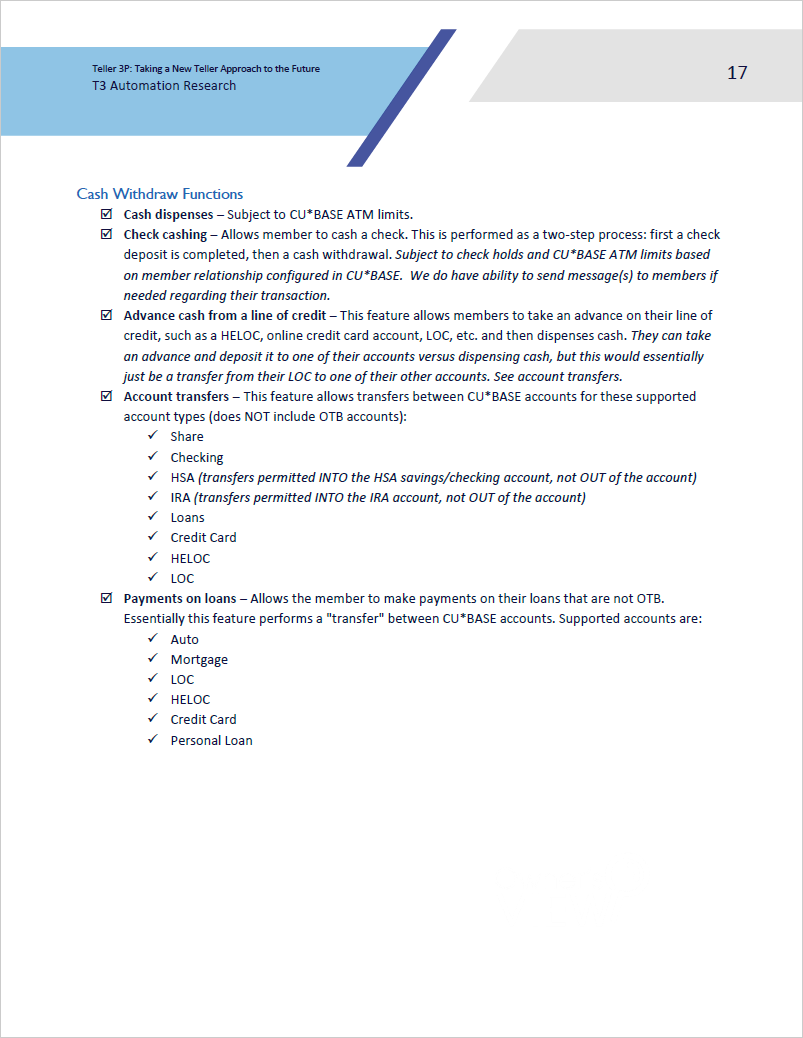 22
On to our next boot camp update